PROSTATE
Biochemical Recurrence
Metastatic
Localized
High Risk
Low/ Int. Risk
Hormone Sensitive
18-1742 GU006 Salvage xRT +/- Apalutamide
18-2252 S1802 SST vs SST + surgery or rad
19-0819 EA8171 mpMRI in newly Dx, needing surgery
18-0285 NRG GU005 
IMRT vs SBRT for localized intermediate risk
19-2999 MK-3475-991 Pembro/placebo + Enza + ADT for mHSPC
18-2604 Grape Skin MPX
18-2209 Poten-C for select pts w/int risk
Hormone Refractory
16-0227 Movember mCRPC exercise study
18-0821 Kessler T- Square
Adjuvant
18-0990  enza +/- CPI 1205
 (chemo naïve or HPEC)
17-0266 GU002 Adjuvant Radiotherapy and ADT post prostatectomy
Docetaxel Refractory
Chemo Naive
16-1470 Niraparib DNA repair
18-1742 GU006 Salvage xRT +/- Apalutamide in recurrent prostate cancer
18-0884Talazoparib+ enza (no Abi)
18-2398 ETCTN 10191 M6620 +carbo vs carbo+doce Bx+
Also open at UCH North and South
19-0473 Merck – PN921 Docetaxel +/- Pembro Bx+ (open HRH)
*18-0187 PT-112 + Avelumab.
Grey- on hold
20-0281 Harpoon HPN424 advanced refractory prostate
19-0493 Merck – PN641 Enza +/- Pembro for Abi naïve or post Abi progression Bx+
Green–Study Open
*Phase 1 options email:
Elaine.Lam@ucdenver.edu
Molecular Oncology Therapeutic options
email:
RED–Study Pending
7-FEB-2020
Non-Muscle Invasive
BLADDER
17-0642 S1602 BCG Strain differences and T cell priming
1st Line
Metastatic
Cisplatin Eligible
20-003 BMS Nivolumab with BCG vs BCG alone for High-Risk Persistent or Recurrent
3rd Line
Post PD1
2nd Line
Cisplatin Ineligible
20-0035 SGN22E-003 randomized EV + Pembro, EV + Pembro + Cis/Carbo or Gem +Cisp/Carbo
19-2460 USC Pembro and sEphB4-HSA
Pre-operative
Muscle Invasive
19-1154 S1806 Chemoradiation w/wo Atezo
18-1651Olaparib for DNA repair defects ETCTN 10144
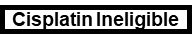 19-0818 S1600 Nutrition on Radical Cystectomy Outcomes
18-0760 Hahn Phase II neoadjuvant nivo +/- Urelumab
19-2460 USC Pembro and sEphB4-HSA
Post-operative
17-1410 SGN22E. EV mono or EV + Pembro randomized (K)
17-2117 Ambassador Adjuvant Pembro
19-1394 ETCTN 10100 Eribulin + Atezo vs Atezo
17-1410 SGN22E. EV mono 3 cycles (H)
20-0035 SGN22E-003 randomized EV + Pembro, EV + Pembro + Cis/Carbo or Gem +Cisp/Carbo)
Also open at UCH North and South
17-1410 SGN22E. EV + Pembro 3 cycles (J)
Grey- on hold
Phase 1 options email:
Elaine.Lam@ucdenver.edu
Molecular Oncology Therapeutic options
email:
Green–Study Open
7-FEB-2020
RED–Study Pending
Testicular Cancer
Kidney Cancer
Metastatic
Adjuvant
17-0406 ECOG-ACRIN EA8143 PROSPER – Perioperative Nivolumab vs Observation
19-0905 Checkmate 914 Randomized Nivo + Ipi vs placebo post nephrectomy
Subsequent Line
1st Line
16-2300 IIT Pembro + cabozanitib in mRCC
16-2300 IIT Pembro + cabozanitib in mRCC
19-2445 Merck MK6482-005 mRCC
19-0048 AREN1721 Axitinib vs. nivo vs. axitinib/nivo in TFE/translocation morphology RCC
18-0031 BMS Ph I TIM3
19-1913 Alliance A031704 Nivolumab and Ipilimumab followed nivolumab vs cabozantinib w/nivolumab in mRCC (also open HRH and LT)
19-2242 OnQuality 
Safety and efficacy of OQL011 on VEGFR associated Hand-Foot skin reaction
Also open at UCH North and South
Grey- on hold
Green–Study Open
Phase 1 options email:
Elaine.Lam@ucdenver.edu
Molecular Oncology Therapeutic options
email:
RED–Study Pending
7-FEB-2020